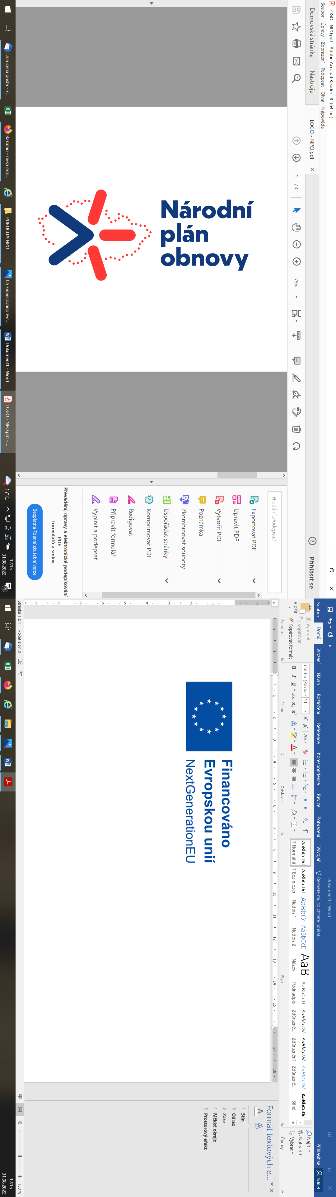 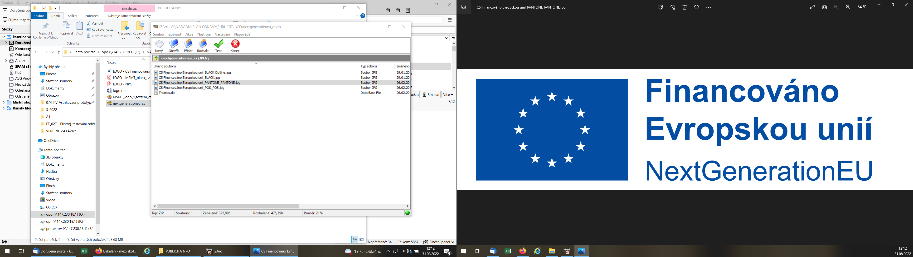 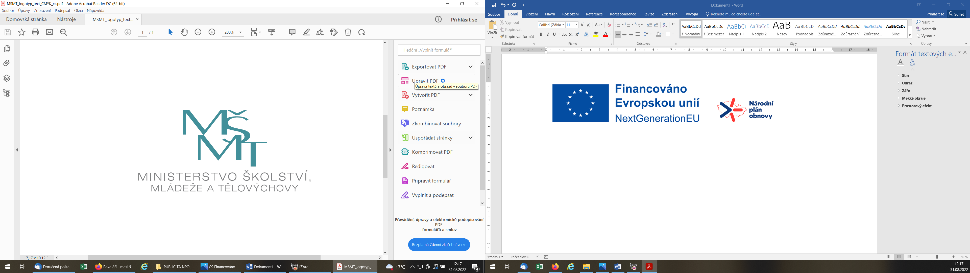 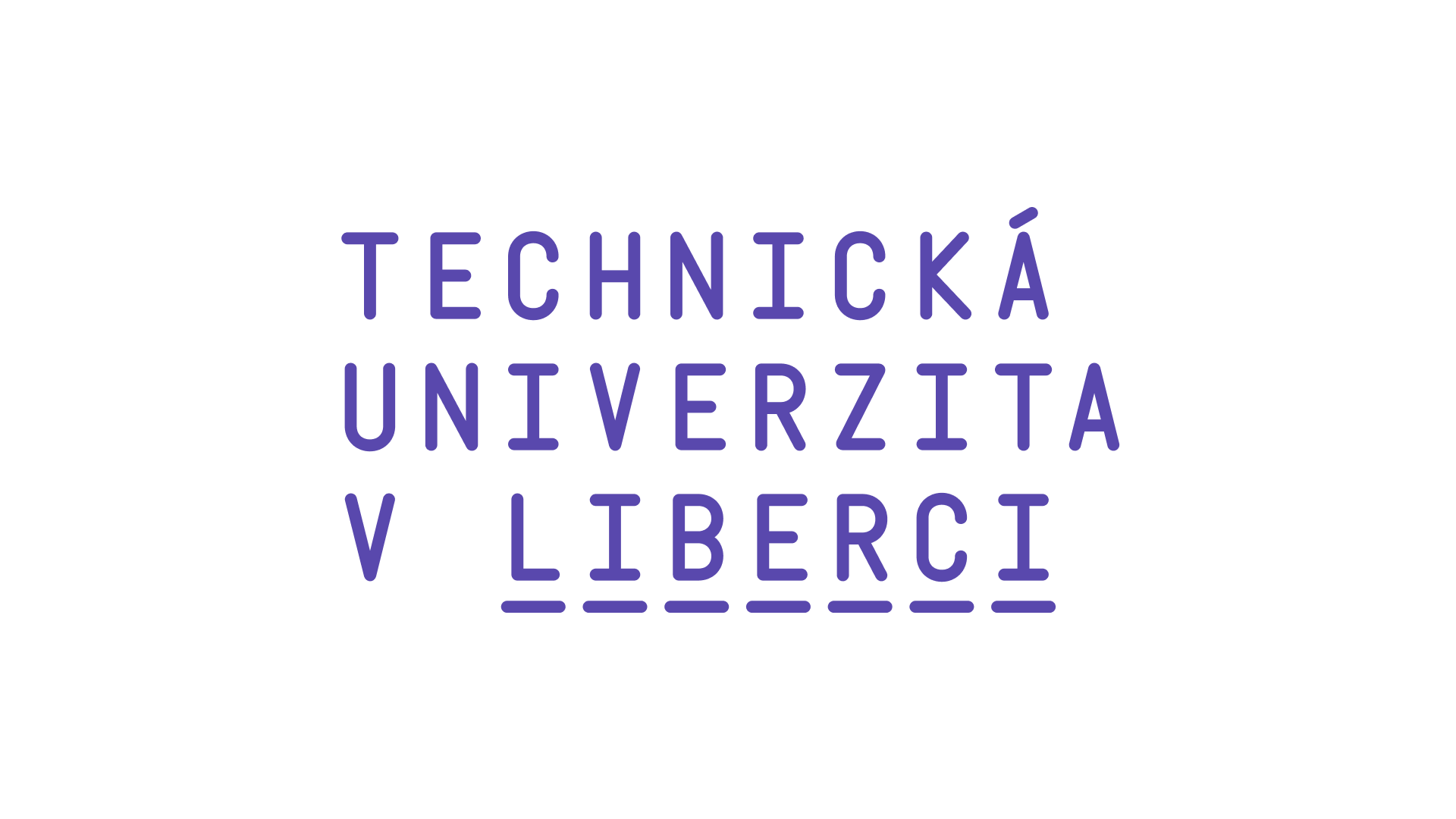 Centrum oceňování majetku
Specializační studiumOceňování obchodních závodů (podniků)Metody oceňování podniku 1/14
doc. JUDr. Ing. Bohumil Poláček, Ph.D., MBA, LLM

+420 485 352 360
bohumil.polacek@tul.cz
www.com.tul.cz
Metody oceňování podniku 1/14
Obsah
Obecné základy
Pojem podnik
Základní princip
Oceňovací předpisy
Hodnota podniku
Báze hodnoty
Tržní hodnota
Spravedlivá hodnota
Investiční (subjektivní) hodnota
Objektivizovaná hodnota
Komplexní přístup (Kolínská škola)
Další netržní báze hodnoty
2
Centrum oceňování majetku
Metody oceňování podniku 1/14
Důvody ocenění
Doporučený postup
Přehled metod
Obecné požadavky na ocenění

Faktor času a rizika
Faktor času
Faktor rizika
Obecné poznámky k diskontní míře
3
Centrum oceňování majetku
Metody oceňování podniku 1/14
Pojem podnik
V ekonomické teorii i praxi je pojem podnik dlouhodobě zaveden a odpovídá i mezinárodní ekonomické a oceňovací terminologii.

Pro oceňovací potřeby budeme pojem podnik chápat ve vymezení daném občanským zákoníkem pro pojem obchodní závod.
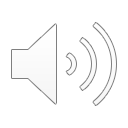 4
Centrum oceňování majetku
Metody oceňování podniku 1/14
§ 502 OZ:
Obchodní závod (dále jen „závod“) je organizovaný soubor jmění, který podnikatel vytvořil a který z jeho vůle slouží k provozování jeho činnosti. Má se za to, že závod tvoří vše, co zpravidla slouží k jeho provozu.
§ 420/1 OZ:
Kdo samostatně vykonává na vlastní účet a odpovědnost výdělečnou činnost živnostenským nebo obdobným způsobem se záměrem činit tak soustavně za účelem dosažení zisku, je považován se zřetelem k této činnosti za podnikatele.
§ 495 OZ:
Souhrn všeho, co osobě patří, tvoří její majetek. Jmění osoby tvoří souhrn jejího majetku a jejích dluhů.
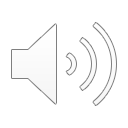 5
Centrum oceňování majetku
Metody oceňování podniku 1/14
Hladiny hodnoty podniku
Hodnota brutto
hodnota podniku jako celku, jako podnikatelské jednotky (entity)
zahrnuje hodnotu jak pro vlastníky, tak pro věřitele
přibližně odpovídá pojmu majetek
Hodnota netto
ocenění na úrovni vlastníků podniku
oceňujeme vlastní kapitál (equity)
rozdíl mezi majetkem a dluhy
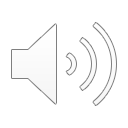 6
Centrum oceňování majetku
Metody oceňování podniku 1/14
Základní princip
Je třeba odhadnout budoucí možné příjmy a k tomu pomocí nějakého modelu stanovit požadovanou výnosnost.

Základním principem oceňování je vždy porovnání.

Pokud máme statek (předmět – zboží, služba, přírodní zdroj přinášející užitek), který by vůbec nebylo možné porovnat s jakoukoliv jinou, alespoň vzdáleněji podobnou alternativou, pak jej ocenit nemůžeme.
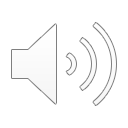 7
Centrum oceňování majetku
Metody oceňování podniku 1/14
Oceňovací předpisy
zákon č. 151/1997 Sb., o oceňování majetku
§ 24 Oceňování obchodního závodu
(1) Obchodní závod nebo jeho část (dále jen „závod“) se oceňuje součtem cen jednotlivých druhů majetků určených podle tohoto zákona sníženým o ceny dluhů.
(2) Stanoví-li tak vyhláška, oceňuje se závod výnosovým způsobem, popřípadě jeho kombinací s oceněním podle odstavce 1.
(3) Ocenění závodu výnosovým způsobem se určí jako součet diskontovaných budoucích čistých ročních výnosů závodu. Způsob zjištění těchto výnosů a diskontování stanoví vyhláška.
(4) Jestliže je při prodeji závodu sjednaná cena vyšší než cena podle odstavce 1 nebo 2, ocení se závod cenou sjednanou. Rozdíl mezi sjednanou cenou a cenou zjištěnou se považuje za cenu dobré pověsti závodu.
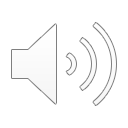 8
Centrum oceňování majetku
Metody oceňování podniku 1/14
vyhláška č. 441/2013 Sb., k provedení zákona o oceňování majetku (oceňovací vyhláška)

 	§ 1a
	Určení obvyklé ceny
	(1) Obvyklá cena se určuje porovnáním sjednaných cen stejných, popřípadě obdobných předmětů ocenění v obvyklém obchodním styku v tuzemsku ke dni ocenění. Do porovnání se nezahrnují ceny sjednané za vlivu mimořádných okolností trhu, osobních poměrů prodávajícího a kupujícího ani vlivu zvláštní obliby.

 	§ 1b
	Určení tržní hodnoty
	(1) Tržní hodnotou předmětu ocenění je odhadovaná částka, která se určuje zpravidla na základě výběru z více způsobů oceňování, a to zejména způsobu porovnávacího, výnosového nebo nákladového. Při určení tržní hodnoty předmětu ocenění se zohledňují tržní rizika a předpokládaný vývoj na dílčím či místním trhu, na kterém by byl obchodován.
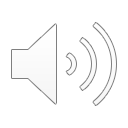 9
Centrum oceňování majetku
Metody oceňování podniku 1/14
Metodický pokyn České národní banky
Informace ČNB k oceňování účastnických cenných papírů pro účely povinných nabídek převzetí, veřejných návrhů smlouvy a vytěsnění (OCE)

Mezinárodní oceňovací standardy (International Valuation Standards, IVS)
vydává Výbor pro mezinárodní oceňovací standardy (International Valuation Standards Council, IVSC)

Evropské oceňovací standardy (European Valuation Standards, EVS)
vydává Evropská skupina odhadcovských asociací (The European Group of Valuers Associations, TEGoVA)
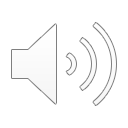 10
Centrum oceňování majetku
Metody oceňování podniku 1/14
Hodnota podniku
hodnota v ekonomickém slova smyslu je chápána jako vztah mezi určitým subjektem a objektem za předpokladu racionálního chování
hodnota podniku je dána očekávanými budoucími příjmy přenesenými na jejich současnou hodnotu
hodnota podniku není objektivní vlastnost, protože je založena na projekci budoucího vývoje, jedná se o odhad, názor autora ocenění, nelze sestavit jednoznačný algoritmus umožňující určit hledanou hodnotu
hodnota není skutečnost, ale názor na nejpravděpodobnější cenu
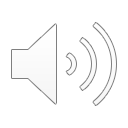 11
Centrum oceňování majetku
Metody oceňování podniku 1/14
Báze hodnoty
kategorie, standardy, typy hodnoty podniku
základní předpoklady, na kterých stojí ocenění
základní báze hodnoty:
tržní hodnota
spravedlivá hodnota – netržní
investiční (subjektivní) hodnota – netržní
objektivizovaná hodnota
komplexní přístup na základě Kolínské školy
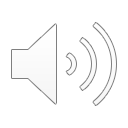 12
Centrum oceňování majetku
Metody oceňování podniku 1/14
Ke konkrétnímu účelu, ke kterému by mělo být ocenění použito, by měla být zvolena vhodná báze hodnoty.

V závislosti na konkrétním účelu, zvolené bázi hodnoty a případně i podle výsledků analýz situace podniku pak oceňovatel vybírá jednotlivé metody výpočtu hodnoty, které použije, a také vstupní údaje, které bude do daných metod dosazovat.
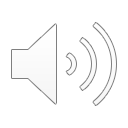 13
Centrum oceňování majetku
Metody oceňování podniku 1/14
Tržní hodnota
Tržní hodnota (martket value) je odhadnutá částka, za kterou by měl být majetek nebo závazek směněn k datu ocenění mezi ochotným kupujícím a ochotným prodávajícím při transakci mezi samostatnými a nezávislými partnery po náležitém marketingu, ve které by obě strany jednaly informovaně, rozumně a bez nátlaku.
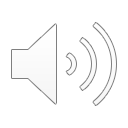 14
Centrum oceňování majetku
Metody oceňování podniku 1/14
Spravedlivá hodnota
Spravedlivá hodnota (equitable value) je odhadovaná cena pro převod aktiva nebo závazku mezi dvěma konkrétními, informovanými a ochotnými stranami, která odráží zájmy každé z těchto stran.
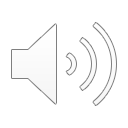 15
Centrum oceňování majetku
Metody oceňování podniku 1/14
Investiční (subjektivní) hodnota
Investiční hodnota (investment value) je hodnota aktiva pro konkrétního stávajícího nebo předpokládaného vlastníka s ohledem na individuální nebo provozní cíle.
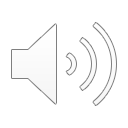 16
Centrum oceňování majetku
Metody oceňování podniku 1/14
Objektivizovaná hodnota
Objektivizovaná hodnota (der objektivierte Unternehmenswert) představuje typizovanou a jinými subjekty přezkoumatelnou výnosovou hodnotu, která je stanovena z pohledu tuzemské osoby – vlastníka, neomezeně podléhající daním, přičemž tato hodnota je stanovena za předpokladu, že podnik bude pokračovat v nezměněném konceptu, při využití realistických očekávání v rámci tržních možností, rizik a dalších vlivů působících na hodnotu podniku.
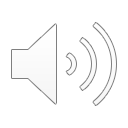 17
Centrum oceňování majetku
Metody oceňování podniku 1/14
Komplexní přístup (Kolínská škola)
Reálným trhem je pouze kapitálový trh. 
Pouze z pohledu tohoto trhu lze hovořit o tržní hodnotě u akciových společností. 
Za reálné východisko pro ocenění většiny podniků je proto považováno subjektivní ocenění. 
V základním případě, a tím je nákup a prodej podniku, je východiskem subjektivní hodnota konkrétního prodávajícího a na druhé straně subjektivní hodnota konkrétního kupujícího.
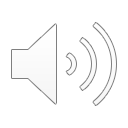 18
Centrum oceňování majetku
Metody oceňování podniku 1/14
Další netržní báze hodnoty
synergická hodnota (synergistic value)
výsledek kombinace dvou nebo více aktiv nebo podílů, kdy tato kombinace má vyšší hodnotu než součet samostatných hodnot

likvidační hodnota (liquidation value)
částka, která by měla být dosažena při prodeji aktiva nebo skupiny aktiv na samostatném základě
vnitřní hodnota (intrinsic value)
částka, kterou investor (analytik) považuje na základě ocenění nebo dostupných skutečností za „správnou“ nebo „reálnou“ hodnotu vlastnického podílu
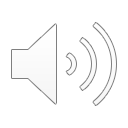 19
Centrum oceňování majetku
Metody oceňování podniku 1/14
Důvody ocenění
Ocenění související s vlastnickým změnami
koupě obchodního závodu (§ 2175 OZ) 
nepeněžitý vklad (§ 143, 251, 573 ZOK)
veřejný návrh na koupi nebo směnu účastnických cenných papírů (§ 322 a násl. ZOK)
squeeze-out (vytěsnění minoritních akcionářů) (§ 375 a násl. ZOK)
právo odkupu podílů společníků (§ 89 a násl. ZOK)
povinná nabídka převzetí (č. 104/2008 Sb., o nabídkách převzetí)f
fúze a rozdělení (č. 125/2008 Sb., o přeměnách obchodních společností a družstev)
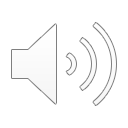 20
Centrum oceňování majetku
Metody oceňování podniku 1/14
Ocenění nesouvisející s vlastnickým změnami
změna právní formy (§ 367 zákona o přeměnách)
zastavení podílu v korporaci (§ 1320 OZ)
v souvislosti s poskytnutím úvěru
v souvislosti se sanací podniku
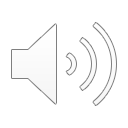 21
Centrum oceňování majetku
Metody oceňování podniku 1/14
Doporučený postup
zpracování strategické a finanční analýzy podniku
volba vhodné metody ocenění
v případě ocenění pro fúzi
1. fáze: oceňujeme jako by podnik nadále zůstal samostatný
2. fáze: zahrnutí efektů synergie po fúzi
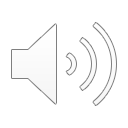 22
Centrum oceňování majetku
Metody oceňování podniku 1/14
Přehled metod
Ocenění na základě analýzy výnosů (výnosové metody)
metoda současné hodnoty budoucích výnosů (DCF)
metoda kapitalizovaných čistých výnosů
kombinované (korigované) výnosové metody
metoda ekonomické přidané hodnoty (EVA)
Ocenění na základě analýzy trhu (tržní metody)
ocenění na základě tržní kapitalizace
ocenění na základě srovnatelných podniků
ocenění na základě údajů o podnicích uváděných na burzu
ocenění na základě srovnatelných transakcí
ocenění na základě odvětvových multiplikátorů
Ocenění na základě analýzy majetku (majetkové metody)
účetní hodnota vlastního kapitálu na principu historických cen
substanční hodnota na principu nákladů znovupořízení
substanční hodnota na principu úspory nákladů
majetkové ocenění na principu tržních hodnot
likvidační hodnota
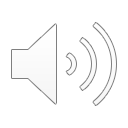 23
Centrum oceňování majetku
Metody oceňování podniku 1/14
Obecné požadavky na ocenění
komplexnost (nestranně přihlíží k oprávněným zájmům všech stran)
úplnost (obsahové náležitosti)
opakovatelnost (kontrola výpočtů a postupů)
vnitřní konzistence (vzájemné neodporovatelnost)
nezávislost a nestrannost (nezávislost na výsledku ocenění)
důvodnost (použití metod, postupů, údajů)
odůvodnitelnost (všech postupů, metod, údajů)
vzájemná kontrola (použití více metod)
v souladu s nejlepší praxí vyjádřenou oceňovacím standardy
odpovídající volba báze hodnoty
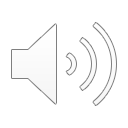 24
Centrum oceňování majetku
Metody oceňování podniku 1/14
Faktor času
Hodnotu aktiva vymezujeme jako současnou hodnotu budoucích čistých příjmů, které z tohoto aktiva poplynou držiteli tohoto aktiva.

Hlavní techniky přepočtu peněžních částek (jednotlivé částky, anuity, perpetuity) na současnou hodnotu pomocí:
odúročitele
úročitele
zásobitele
střadatele
umořovatele
fondovatele
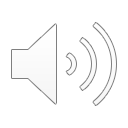 25
Centrum oceňování majetku
Metody oceňování podniku 1/14
Faktor rizika
kvalita managementu
obchodní riziko
prodejní riziko (očekávaný zisk)
provozní riziko (dáno provozní pákou = podíl fixních provozních nákladů na celkových provozních nákladech)
finanční riziko (závislé na fixních finančních nákladech – nákladové úroky a další platby za používání kapitálu)
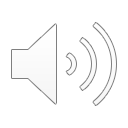 26
Centrum oceňování majetku
Metody oceňování podniku 1/14
Obecné poznámky k diskontní míře
nástroj, pomocí kterého se do hodnoty podniku promítá faktor času a faktor rizika
míra výnosnosti užívaná pro přepočet peněžní částky, která má být vydána nebo přijata v budoucnosti, na současnou hodnotu této částky
míra výnosnosti očekávaná investorem při akvizici budoucího peněžního toku s ohledem na riziko spojené s možností tento výnos získat
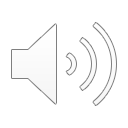 27
Centrum oceňování majetku
Centrum oceňování majetku
Děkuji za pozornost
doc. JUDr. Ing. Bohumil Poláček, Ph.D., MBA, LLM
vedoucí Centra oceňování majetku

+420 485 352 360
bohumil.polacek@tul.cz
www.com.tul.cz